Lesson 3 
We sing here.
WWW.PPT818.COM
subjects
Chinese  语文
 English    英语
 science    科学
maths     数学
 music    音乐
 computer studies 电脑课
 P.E.   体育
   art 美术
let's talk
A: What subjects do we have today?

B: We have… and …

A: What’s your favourite subject?

B: It’s …
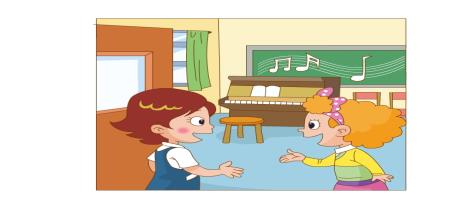 music room
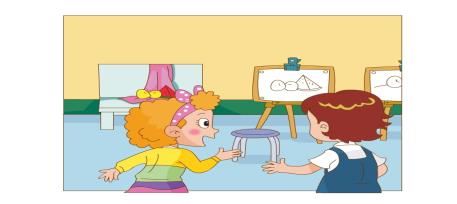 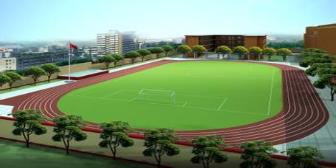 playground
art room
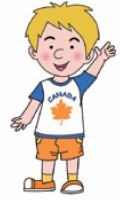 listen and find the answers:
What do you do in the music room?
We _______ here. (这边)
sing
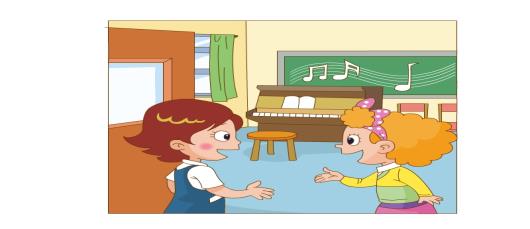 Watch and choose
We _______ in the art room.
A: sing


                               D: read
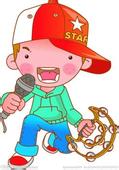 B: draw
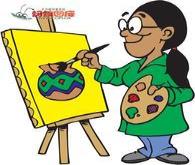 C: making things
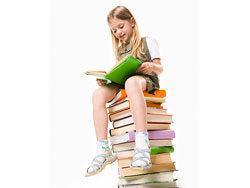 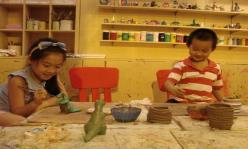 B:
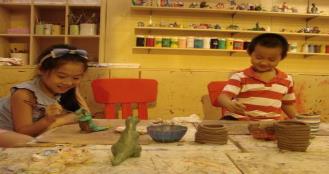 making things
Read and choose:
What do you do on the playground?
We ______________ there. (那边)
play basketball
A:
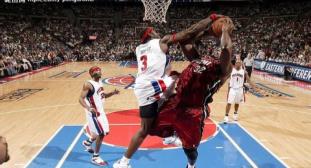 play basketball
We read in the library.
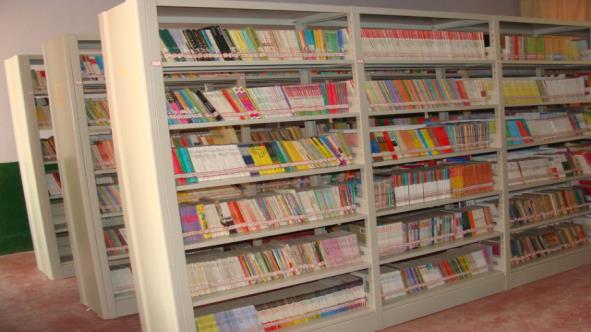 library
Listen and point .
Listen and repeat .
Pair work.
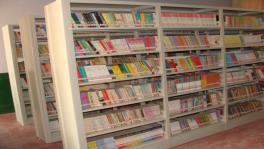 -- This  is our … .
-- We … here/there .
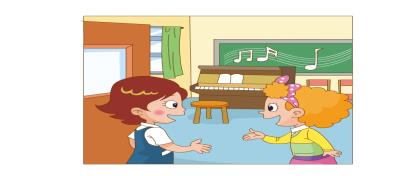 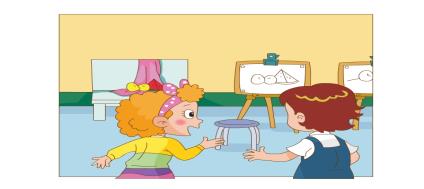 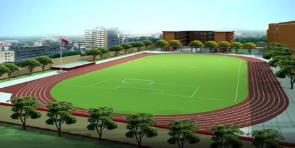 Let's chant.
Sing, sing, sing
        Sing in the music room;

	Make, make, make things 
       Making things  in the art room;

	Play, play, play
      Play baseball on the playground.
Let's copy .
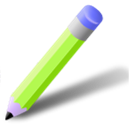 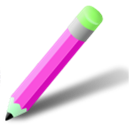 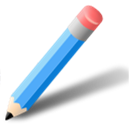 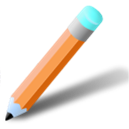 Match and say .
We … in the …
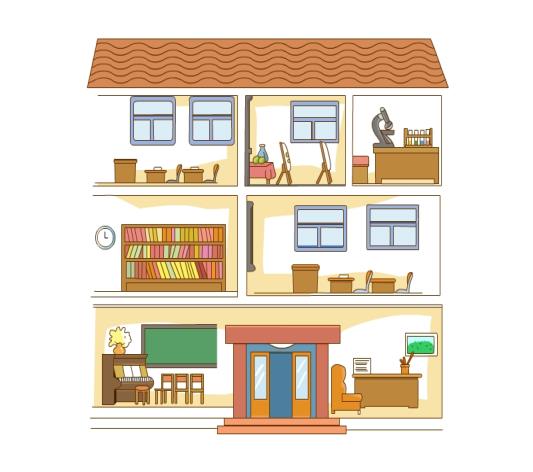 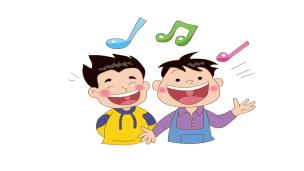 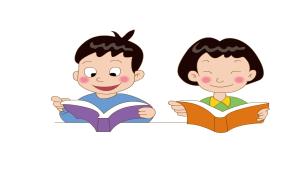 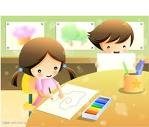 Read and choose.
1、We         in  the  art room.
A. sing    B. draw    C.read
2、We read in the        .
A.classroom   B.music room    C.library
Let's guess.
art room    
music room
classroom
lab
playground
bedroom
living room
We … in the …